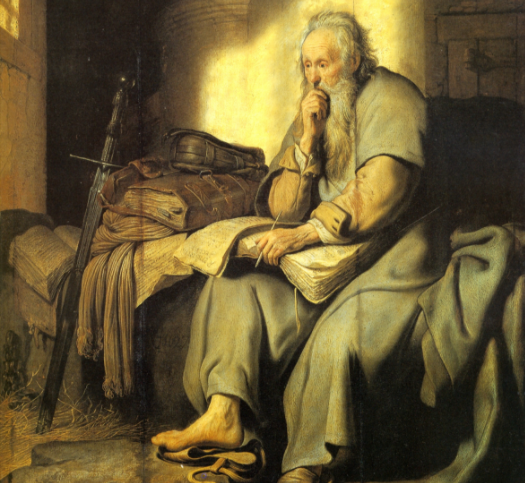 The LifeofPaul
Paul in Prison
Rembrandt
[Speaker Notes: The Life of Paul
Introduction:
He was a Jew
He was a diligent Pharisee (educated by the great rabbi Gamaliel)
He was a Roman citizen from Tarsus
He was converted to Christ (His conversion is a wonderful expression of God's grace)
His life after His conversion is a wonderful expression of the proper response to God's grace)
The great apostle serves as a wonderful example to us.  
Though a man, and imperfect, he is a man to emulate.
He understood this, though he did not revel in self-exaltation
Any faithful Christian can and should be looked up to, and imitated in their righteousness
(1 Corinthians 11:1), "Imitate me, just as I also imitate Christ.]
Life Before Christ
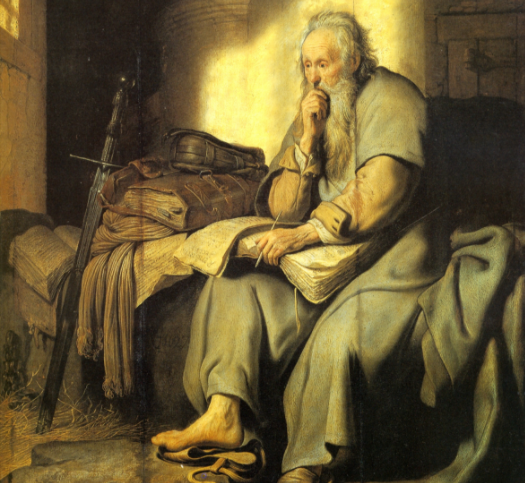 Persecutor of God’s People
       Acts 9:11; 7:57-8:1             8:1-3; 9:1-2

Self Description
Philippians 3:5-6; 1 Corinthians 15:8-9
Galatians 1:3-4; 21-24; Acts 26:9-11
[Speaker Notes: Our first introduction is at Stephen's stoning (Explain)
Known at this time as Saul of Tarsus (cf. called that in Acts 9:11)
(Acts 7:57-8:1), "Then they cried out with a loud voice, stopped their ears, and ran at him with one accord; 58 and they cast him out of the city and stoned him. And the witnesses laid down their clothes at the feet of a young man named Saul. 59 And they stoned Stephen as he was calling on God and saying, “Lord Jesus, receive my spirit.” 60 Then he knelt down and cried out with a loud voice, “Lord, do not charge them with this sin.” And when he had said this, he fell asleep”. (Chapter 8), "​1 Now Saul was consenting to his death."
Saul's efforts at persecuting the church were remarkable
(Acts 8:1-3), "Now Saul was consenting to his death. At that time a great persecution arose against the church which was at Jerusalem; and they were all scattered throughout the regions of Judea and Samaria, except the apostles. 2 And devout men carried Stephen to his burial, and made great lamentation over him. 3 As for Saul, he made havoc of the church, entering every house, and dragging off men and women, committing them to prison."
It was also sustained
(Acts 9:1-2), "Then Saul, still breathing threats and murder against the disciples of the Lord, went to the high priest 2 and asked letters from him to the synagogues of Damascus, so that if he found any who were of the Way, whether men or women, he might bring them bound to Jerusalem."

[CLICK], Paul's self-description of His life prior to His conversion
(Philippians 3:5-6), "For we are the circumcision, who worship God in the Spirit, rejoice in Christ Jesus, and have no confidence in the flesh, 4 though I also might have confidence in the flesh. If anyone else thinks he may have confidence in the flesh, I more so: 5 circumcised the eighth day, of the stock of Israel, of the tribe of Benjamin, a Hebrew of the Hebrews; concerning the law, a Pharisee; 6 concerning zeal, persecuting the church; concerning the righteousness which is in the law, blameless."
(1 Corinthians 15:8-9), "Then last of all He was seen by me also, as by one born out of due time. 9 For I am the least of the apostles, who am not worthy to be called an apostle, because I persecuted the church of God."
(Galatians 1:13-14), "For you have heard of my former conduct in Judaism, how I persecuted the church of God beyond measure and tried to destroy it. 14 And I advanced in Judaism beyond many of my contemporaries in my own nation, being more exceedingly zealous for the traditions of my fathers.”
(Galatians 1:21-24), "Afterward I went into the regions of Syria and Cilicia. 22 And I was unknown by face to the churches of Judea which were in Christ. 23 But they were hearing only, “He who formerly persecuted us now preaches the faith which he once tried to destroy.” 24 And they glorified God in me."
(Acts 26:9-11), [to King Agrippa], "Indeed, I myself thought I must do many things contrary to the name of Jesus of Nazareth. 10 This I also did in Jerusalem, and many of the saints I shut up in prison, having received authority from the chief priests; and when they were put to death, I cast my vote against them. 11 And I punished them often in every synagogue and compelled them to blaspheme; and being exceedingly enraged against them, I persecuted them even to foreign cities."]
Conversion
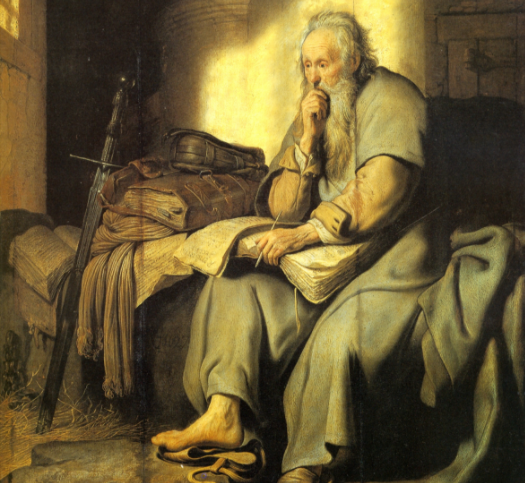 The Lord’s Appearance
                Acts 9:3-6

Conversation with Ananias
              Acts 22:12-16

His Apostleship
Acts 26:15-18
[Speaker Notes: His Conversion (Accounts found in Acts 9, 22, 26)
Note:  Acts 9 emphasizes the appearance of the Lord to Saul
Acts 22 emphasizes his conversation in Damascus with the preacher Ananias
Acts 26 emphasizes his apostleship

(Acts 9:3-6), "As he journeyed he came near Damascus, and suddenly a light shone around him from heaven. 4 Then he fell to the ground, and heard a voice saying to him, “Saul, Saul, why are you persecuting Me?” 5 And he said, “Who are You, Lord?” Then the Lord said, “I am Jesus, whom you are persecuting. It is hard for you to kick against the goads.” 6 So he, trembling and astonished, said, “Lord, what do You want me to do?” Then the Lord said to him, “Arise and go into the city, and you will be told what you must do.”
(Acts 22:12-16), [To a mob of Jews in Jerusalem, who sought to kill him], "Then a certain Ananias, a devout man according to the law, having a good testimony with all the Jews who dwelt there, 13 came to me; and he stood and said to me, ‘Brother Saul, receive your sight.’ And at that same hour I looked up at him. 14 Then he said, ‘The God of our fathers has chosen you that you should know His will, and see the Just One, and hear the voice of His mouth. 15 For you will be His witness to all men of what you have seen and heard. 16 And now why are you waiting? Arise and be baptized, and wash away your sins, calling on the name of the Lord.'"
(Acts 26:15-18), [To Agrippa], "So I said, ‘Who are You, Lord?’ And He said, ‘I am Jesus, whom you are persecuting. 16 But rise and stand on your feet; for I have appeared to you for this purpose, to make you a minister and a witness both of the things which you have seen and of the things which I will yet reveal to you. 17 I will deliver you from the Jewish people, as well as from the Gentiles, to whom I now send you, 18 to open their eyes, in order to turn them from darkness to light, and from the power of Satan to God, that they may receive forgiveness of sins and an inheritance among those who are sanctified by faith in Me.’"]
His Work
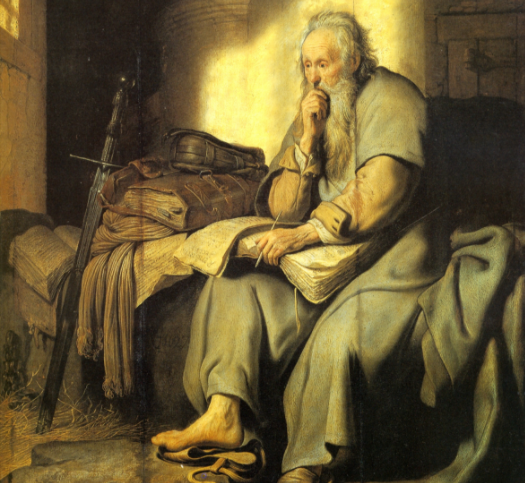 His Zeal
            Acts 26:19-23

               His Master
            Galatians 2:20

His Witness
Galatians 1:23-24; 1 Corinthians 15:8-9
[Speaker Notes: His Work
His Zeal
(Acts 26:19-23), "Therefore, King Agrippa, I was not disobedient to the heavenly vision, 20 but declared first to those in Damascus and in Jerusalem, and throughout all the region of Judea, and then to the Gentiles, that they should repent, turn to God, and do works befitting repentance. 21 For these reasons the Jews seized me in the temple and tried to kill me. 22 Therefore, having obtained help from God, to this day I stand, witnessing both to small and great, saying no other things than those which the prophets and Moses said would come— 23 that the Christ would suffer, that He would be the first to rise from the dead, and would proclaim light to the Jewish people and to the Gentiles.”
He went on missionary journeys throughout the Roman world, saving souls, planting churches and edifying and encouraging brethren
He suffered many things for the cross of Christ (cf. 2 Corinthians 11)
His Master: Every aspect of his life was controlled by His new Master
(Galatians 2:20), "I have been crucified with Christ; it is no longer I who live, but Christ lives in me; and the life which I now live in the flesh I live by faith in the Son of God, who loved me and gave Himself for me."
His Witness: He became the unimpeachable witness to the resurrected Christ!
(Galatians 1:23-24), "But they were hearing only, “He who formerly persecuted us now preaches the faith which he once tried to destroy.” 24 And they glorified God in me."
(1 Corinthians 15:8-9), "Then last of all He was seen by me also, as by one born out of due time.  9 For I am the least of the apostles, who am not worthy to be called an apostle, because I persecuted the church of God."]
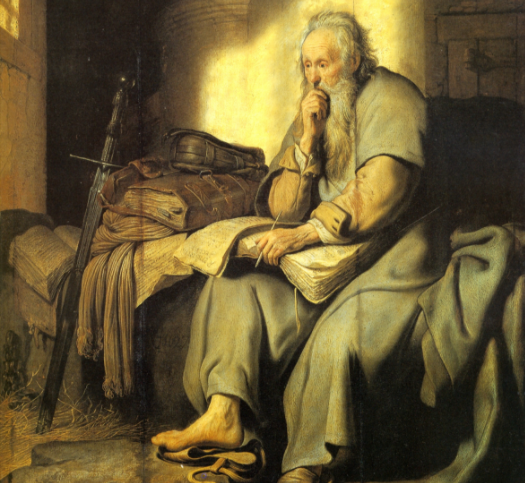 His Reward2 Timothy 4:6-81 Corinthians 15:10
Like Paul, we too can have the crown of life!
[Speaker Notes: His Reward
(2 Timothy 4:6-8), "For I am already being poured out as a drink offering, and the time of my departure is at hand. 7 I have fought the good fight, I have finished the race, I have kept the faith. 8 Finally, there is laid up for me the crown of righteousness, which the Lord, the righteous Judge, will give to me on that Day, and not to me only but also to all who have loved His appearing. (NKJV)"

Note:  Though Paul was an apostle, a great and faithful man, his hope was not because of that.
(1 Corinthians 15:10), "But by the grace of God I am what I am, and His grace toward me was not in vain; but I labored more abundantly than they all, yet not I, but the grace of God which was with me."

Like Paul, we too can have the crown of life!  "To all who have loved His appearing."]